Figure 1. Impact of methicillin-resistant Staphylococcus aureus (MRSA) colonization on risk of subsequent infection in ...
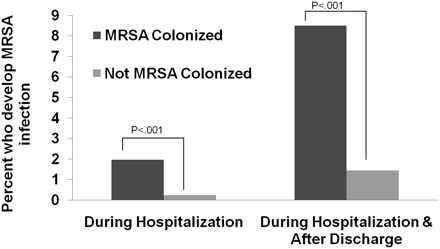 Clin Infect Dis, Volume 53, Issue 9, 1 November 2011, Pages 853–859, https://doi.org/10.1093/cid/cir547
The content of this slide may be subject to copyright: please see the slide notes for details.
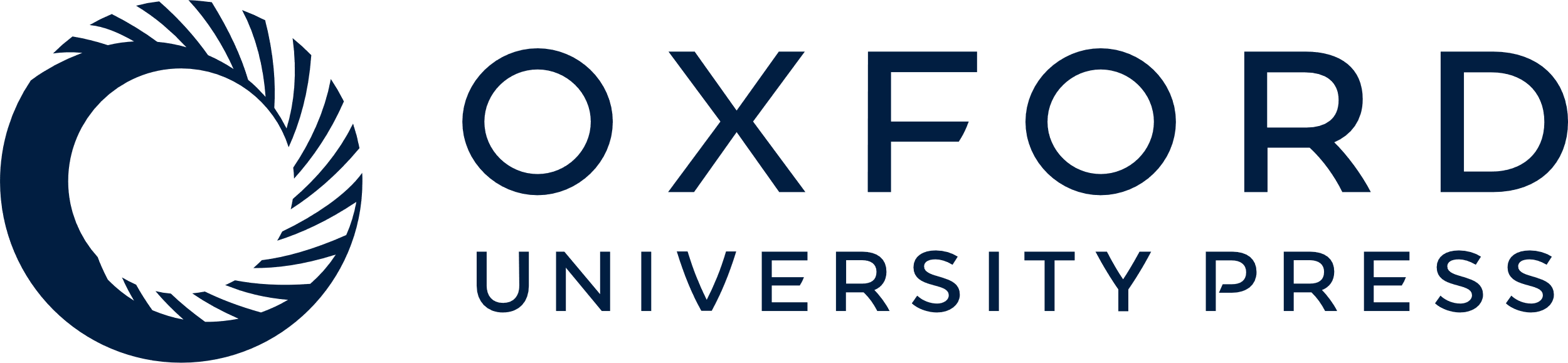 [Speaker Notes: Figure 1. Impact of methicillin-resistant Staphylococcus aureus (MRSA) colonization on risk of subsequent infection in critically ill children. The risk of developing a subsequent MRSA infection was compared for children with and without MRSA colonization at time of admission to the pediatric intensive care unit. Patients were monitored for an infection during their hospitalization and after hospital discharge.


Unless provided in the caption above, the following copyright applies to the content of this slide: © The Author 2011. Published by Oxford University Press on behalf of the Infectious Diseases Society of America. All rights reserved. For Permissions, please e-mail: journals.permissions@oup.com.]